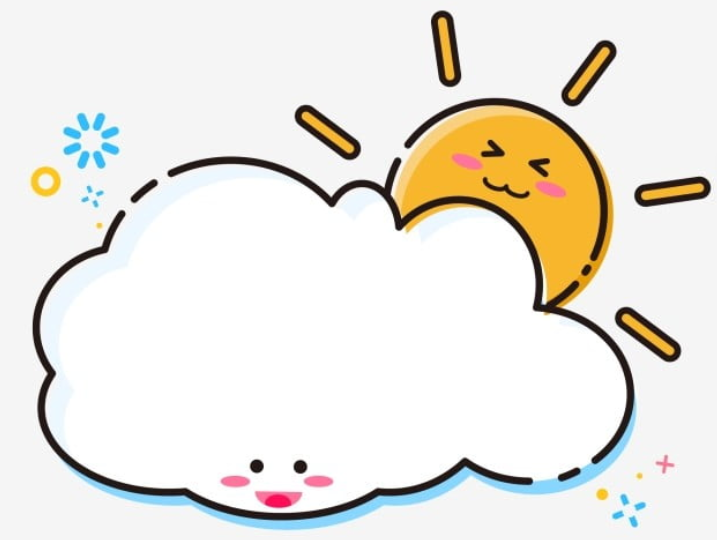 KHỞI ĐỘNG
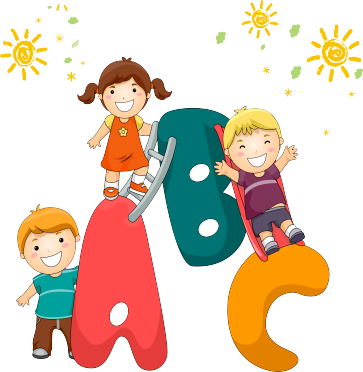 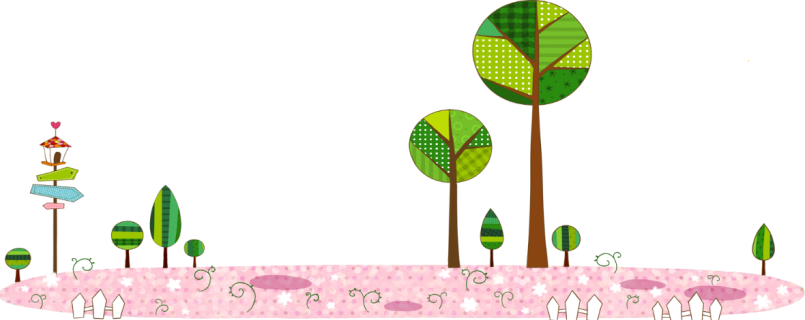 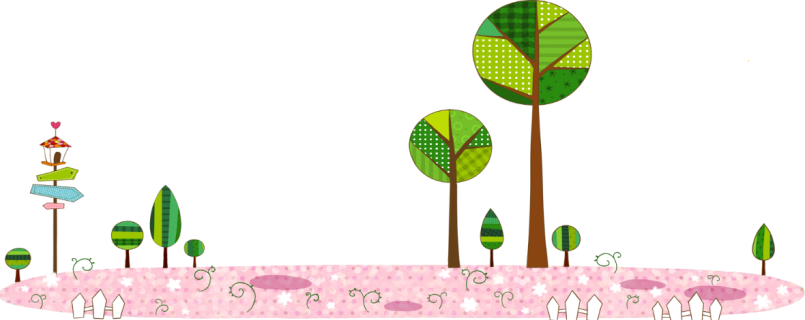 [Speaker Notes: Đại diện học sinh lên tổ chức khởi động
Hỏi: trong bài hát vừa nhắc đến đồ dung học tập nào?
- gt: các em à dồ dung học tập là người bạn than thiết với chúng ta. Vậy để biết đặc điểm của đồ dùng học tập như thế nào cô trò mình cùng tìm hiểu qua bài: luỵen tập từchỉ đặc điểm, câu nêu đặc điểm, ôn tập dấu chấm, dấu chấm hỏi.]
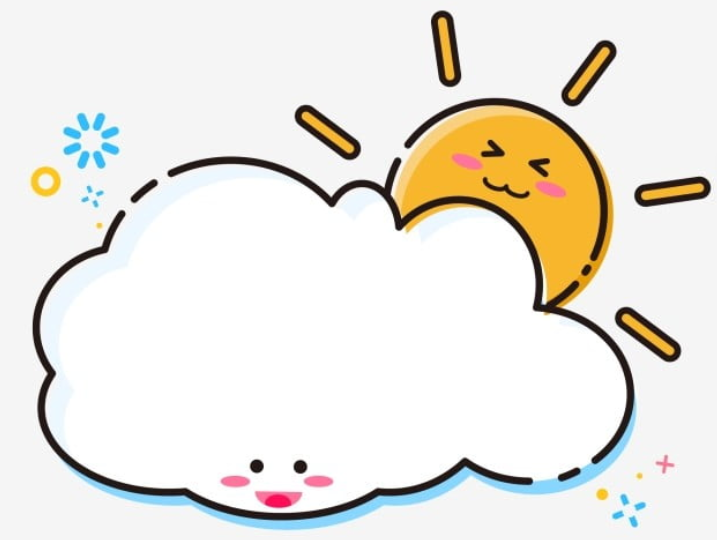 Tiếng Việt 
LUYỆN TẬP: TỪ CHỈ ĐẶC ĐIỂM. CÂU NÊU ĐẶC ĐIỂM. DẤU CHẤM, DẤU CHẤM HỎI.
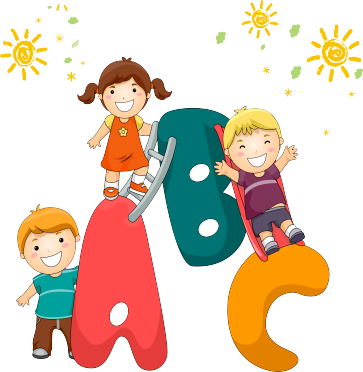 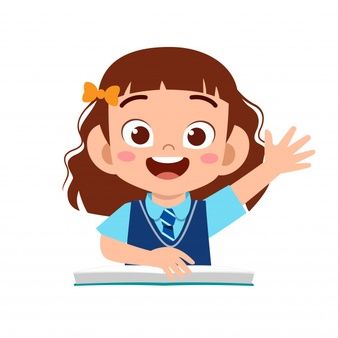 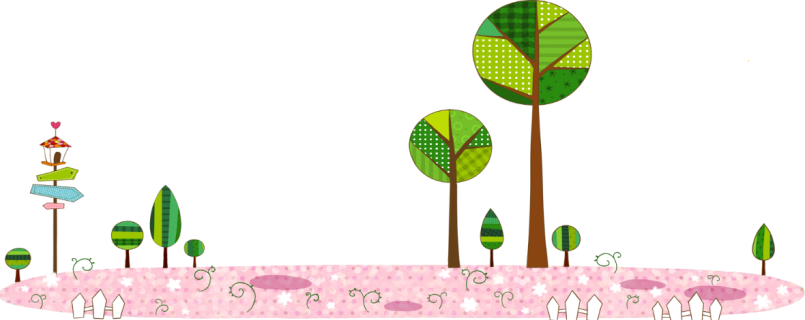 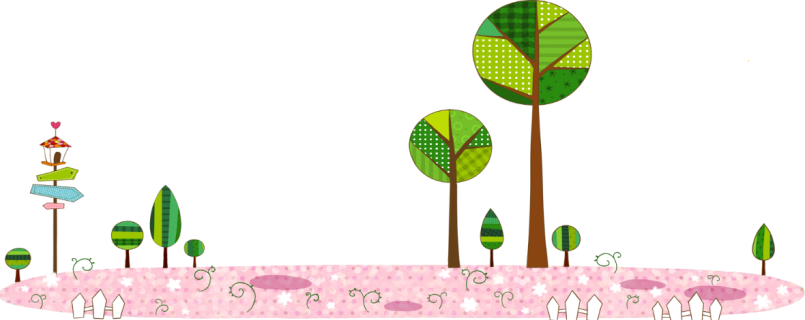 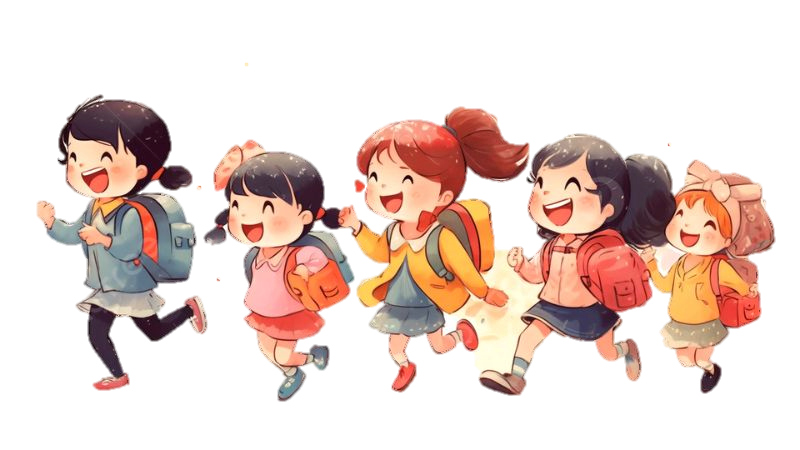 [Speaker Notes: Bắt đầu từ bạn … đọc nối tiếp tên bài.]
1. Chọn từ chỉ đặc điểm của mỗi đồ dùng học tập trong hình.
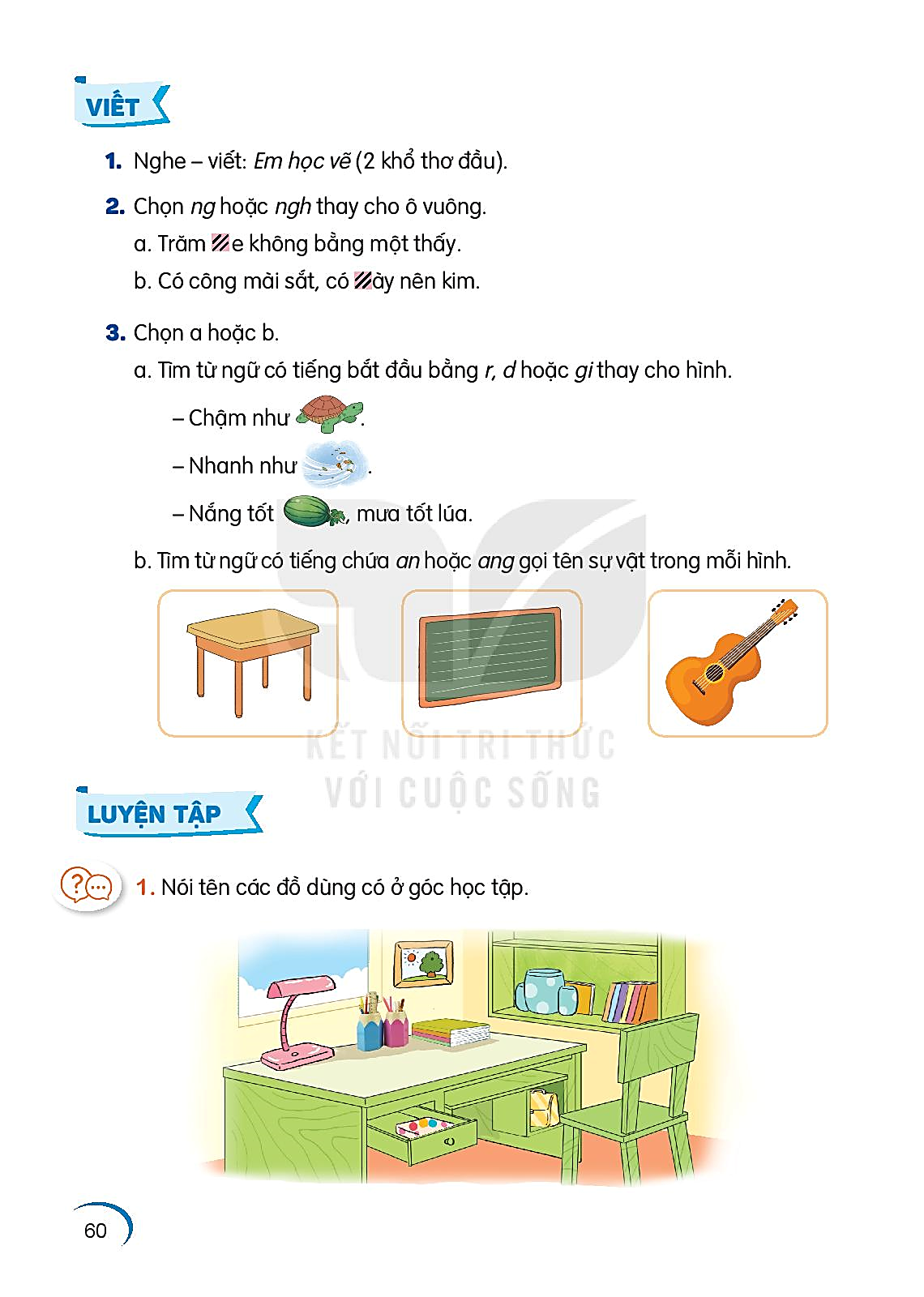 thẳng tắp
trắng tinh
nhọn hoắt
tím ngắt
Thước kẻ
Bút chì
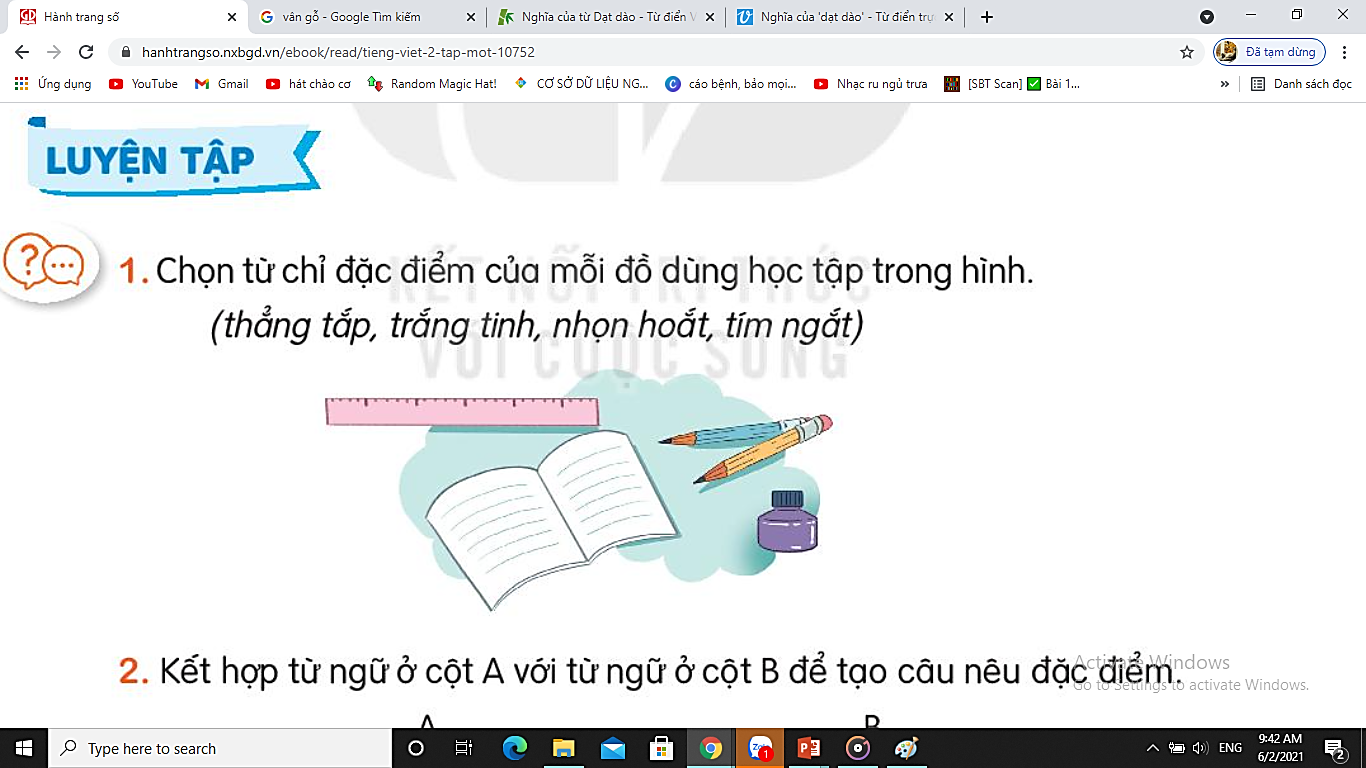 Lọ mực
Quyển vở
[Speaker Notes: Nhóm2  chơi trò chơi
đọc yêu cầu, cá em hãy quan sát, trên đây là những đồ dung học tập nào?
- đọc từ trong ngoặc ? Những từ này là từ chỉ gì?
Bây h các em hãy thảo luận nhóm 2 để chọn từ chỉ đặc phù hợp những đồ dung học tập có trong hình. Các em đã rõ nhiệm vụ chưa. Qua quan sát co thấy các nhóm hoạt động rất sối nổi, bây giừo để báo cáo kết quả cô sẽ tổ chức cho các em chơi trò chơi : giải cứu rừng xanh. Các em à rung xanh của chứng ta đang gặp nguy hiểm, lão thợ săn đã bắt giữa các con vật trong rừng bây giờ chúng ta cssf giải cứ các bạn đã sẵn sàng để giúp các con]
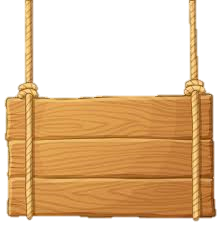 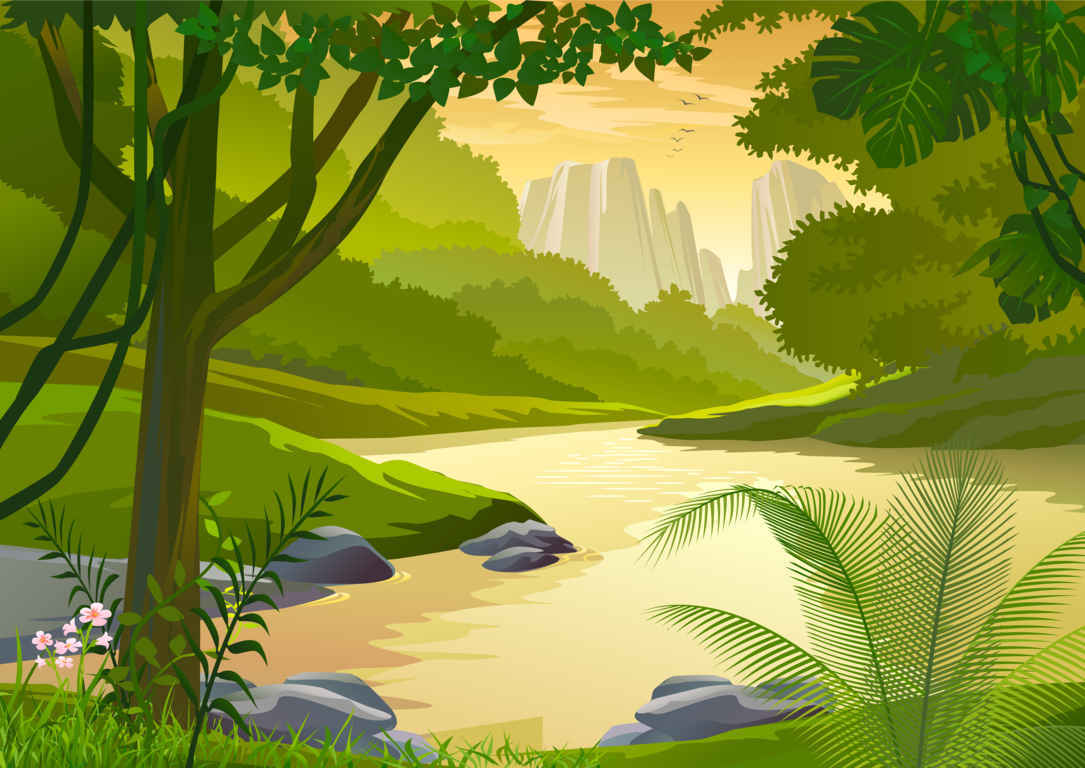 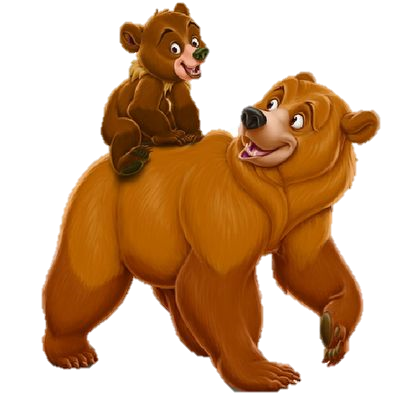 GIẢI CỨU
RỪNG XANH
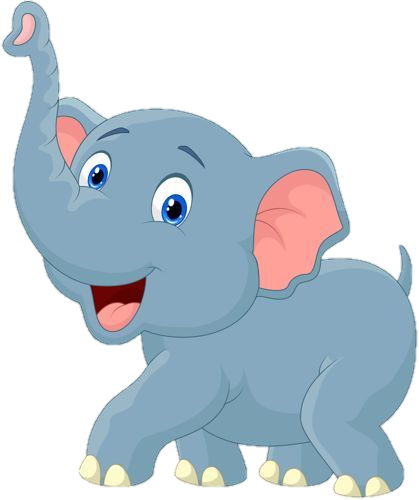 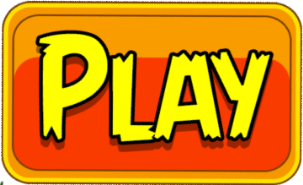 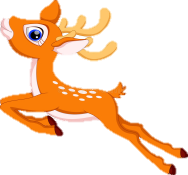 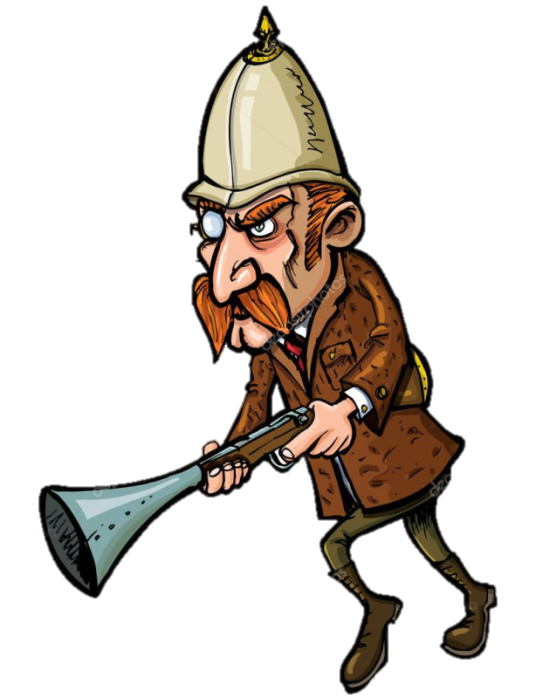 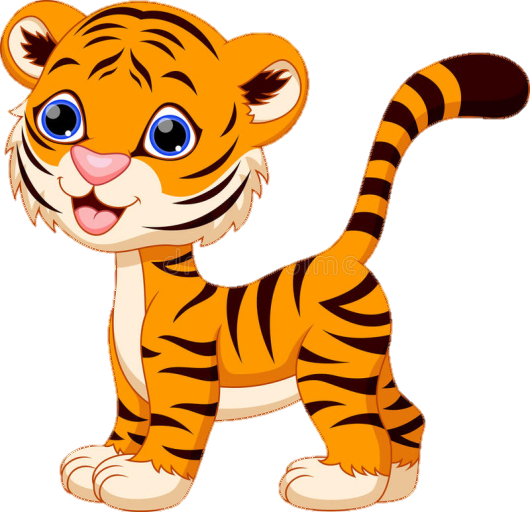 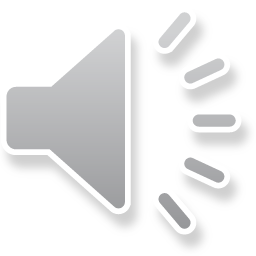 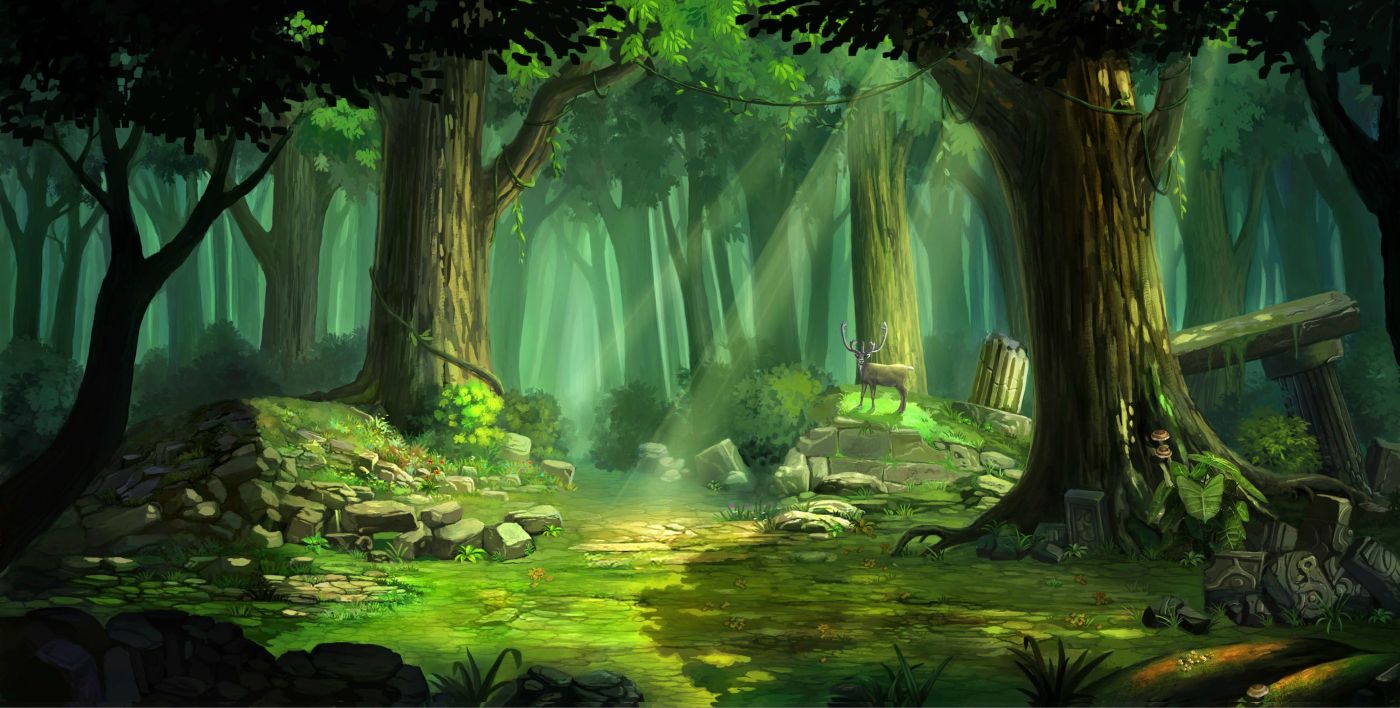 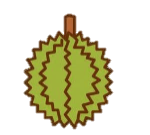 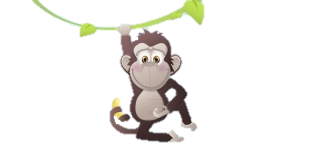 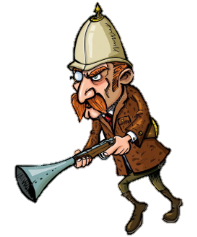 POW!
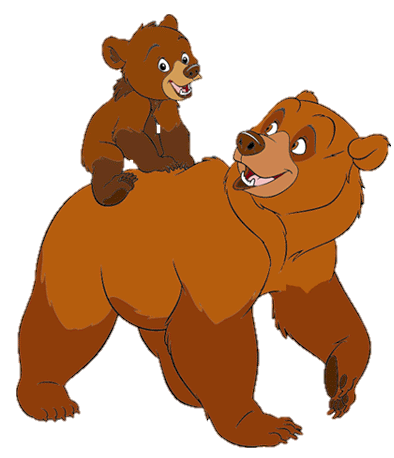 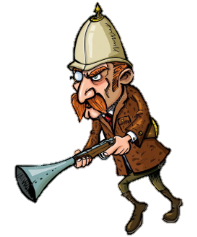 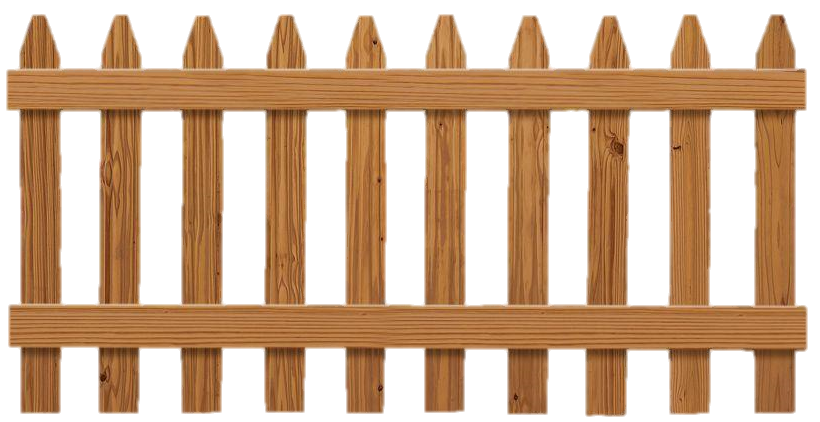 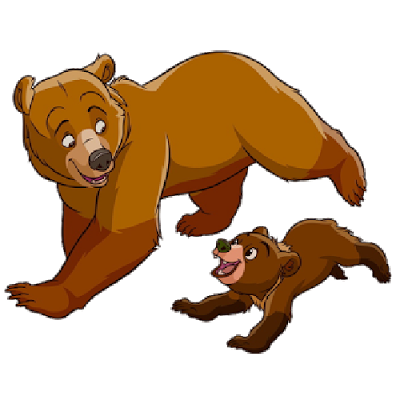 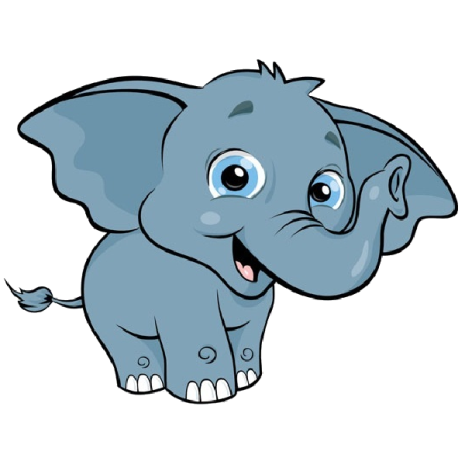 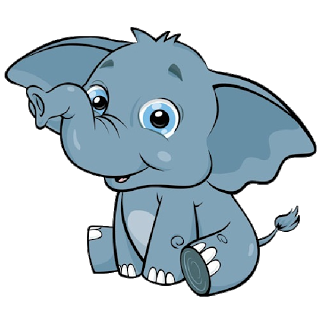 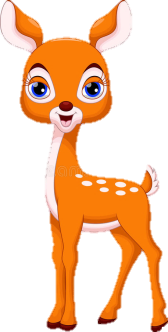 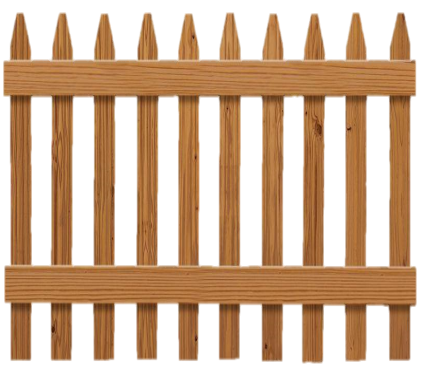 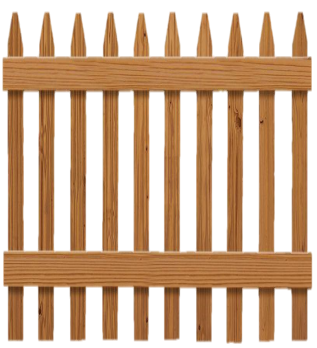 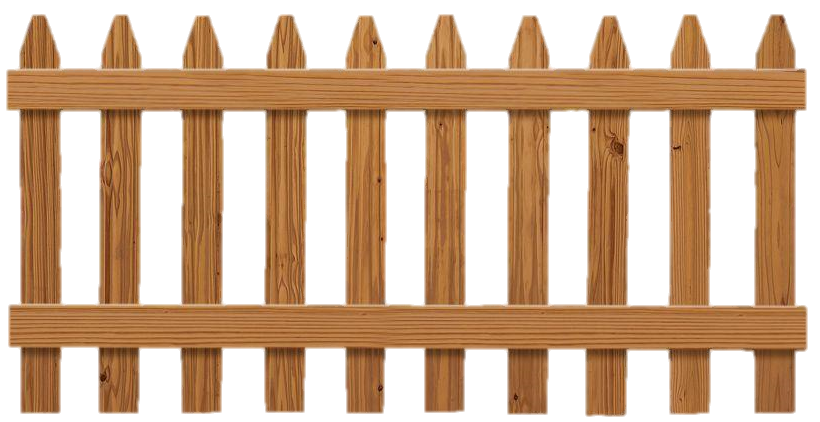 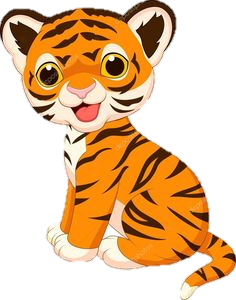 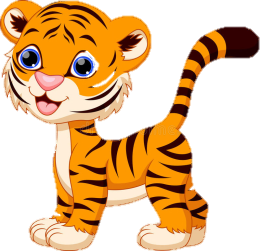 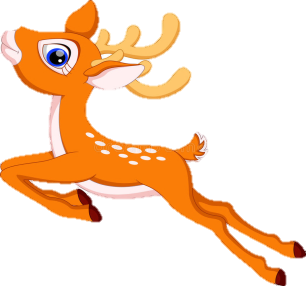 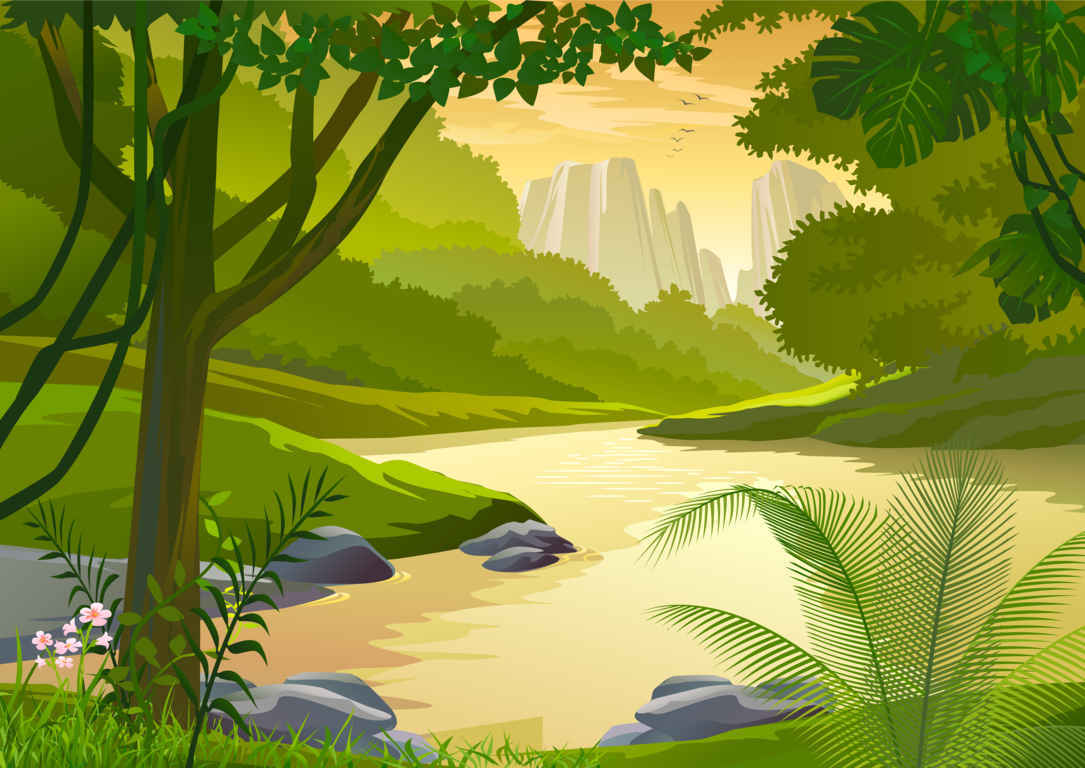 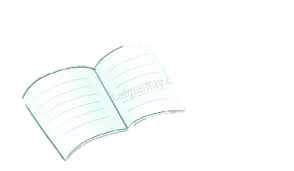 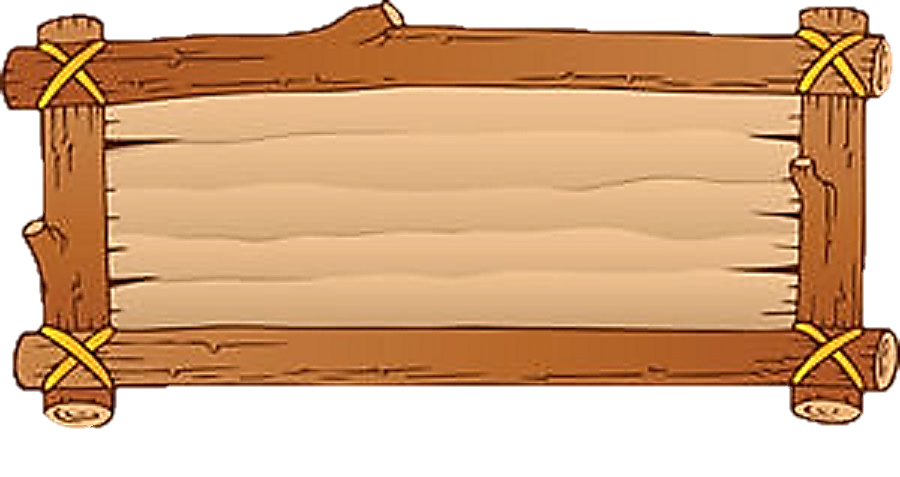 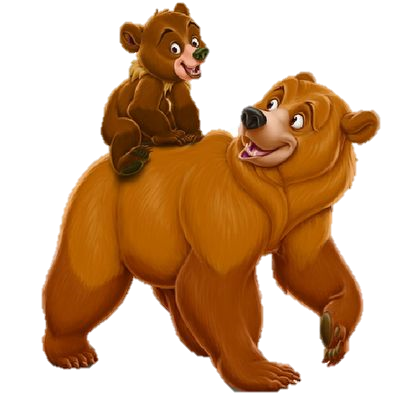 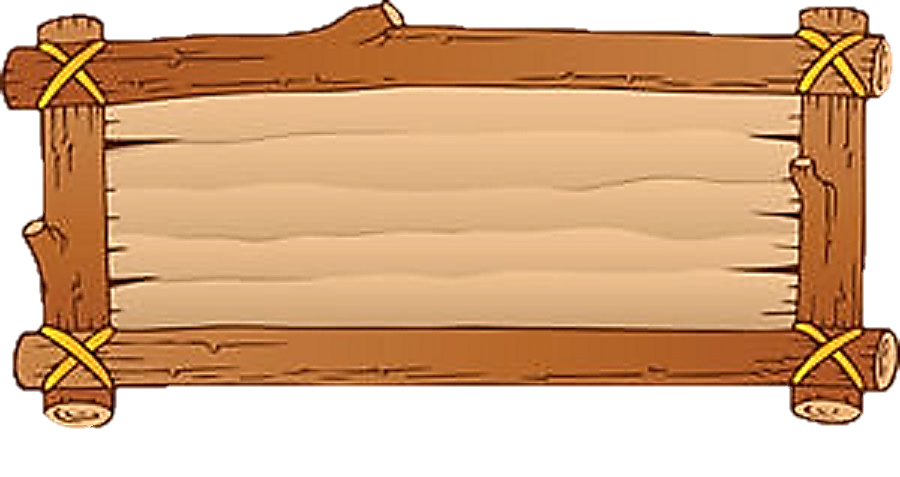 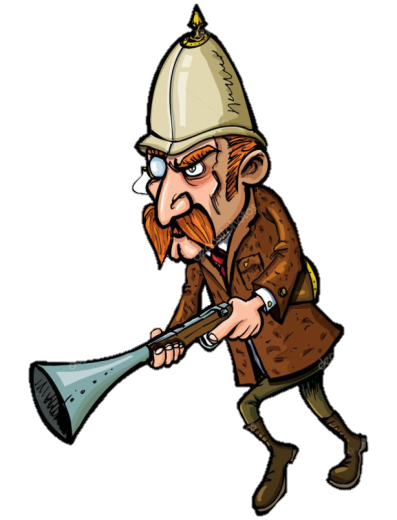 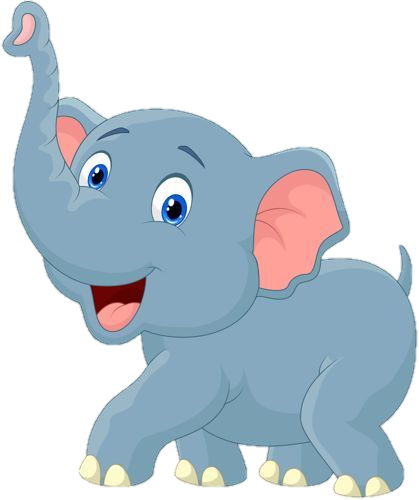 Trắng tinh
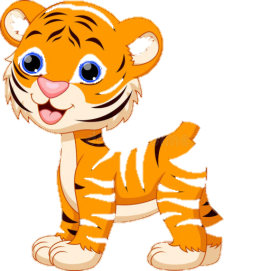 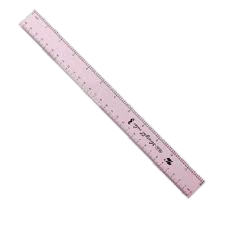 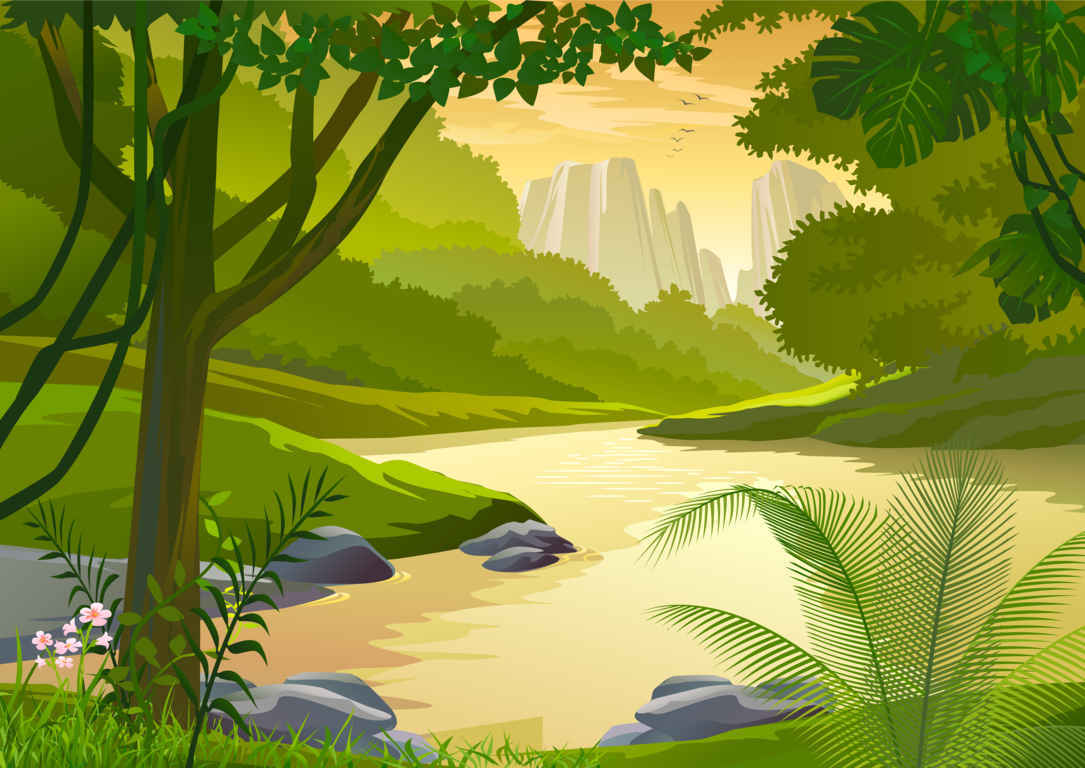 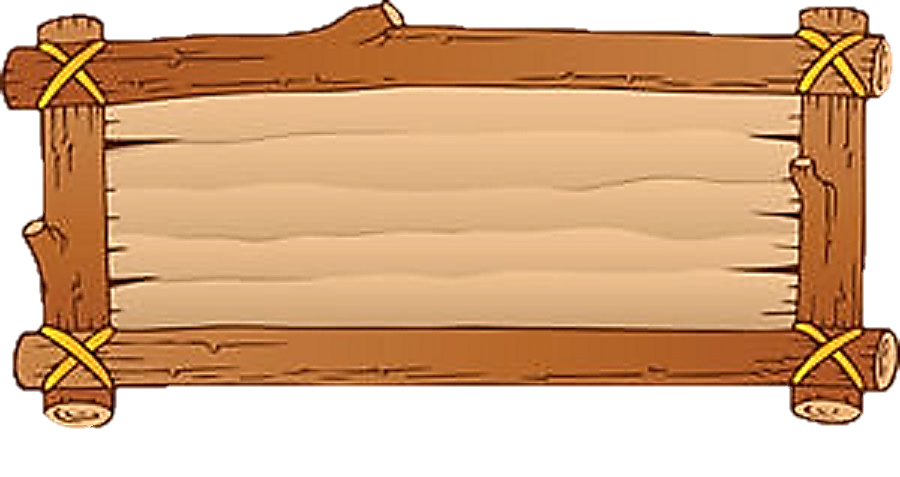 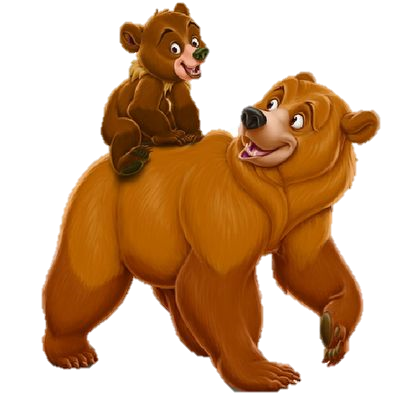 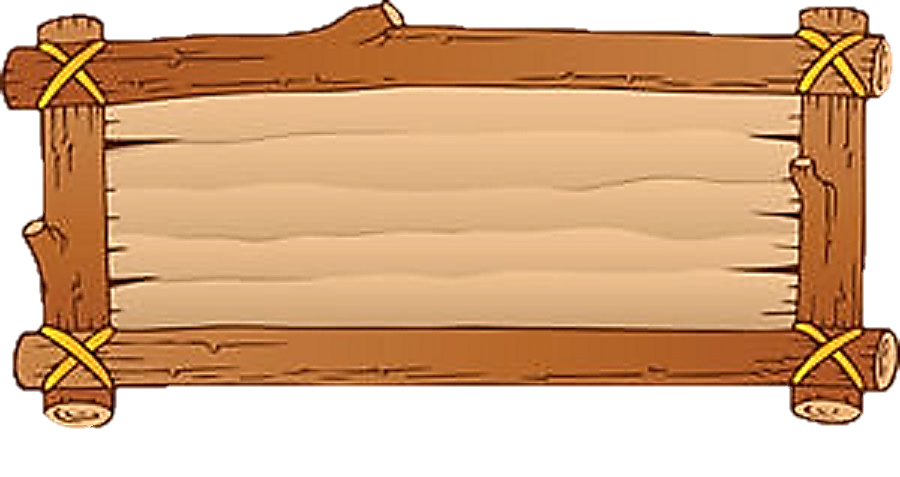 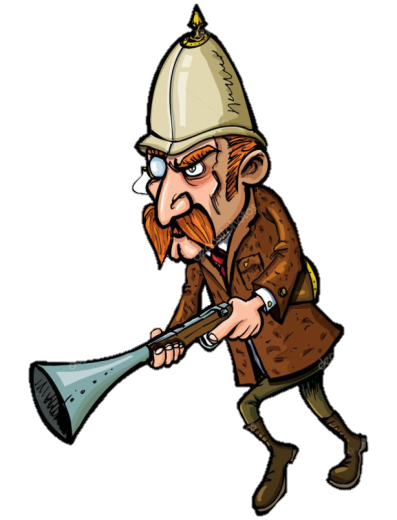 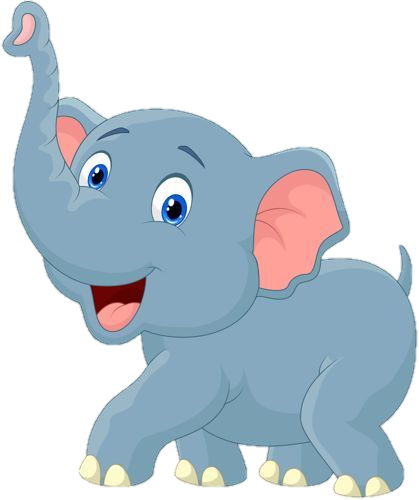 Thắng tắp
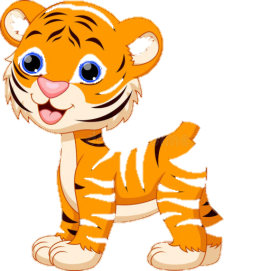 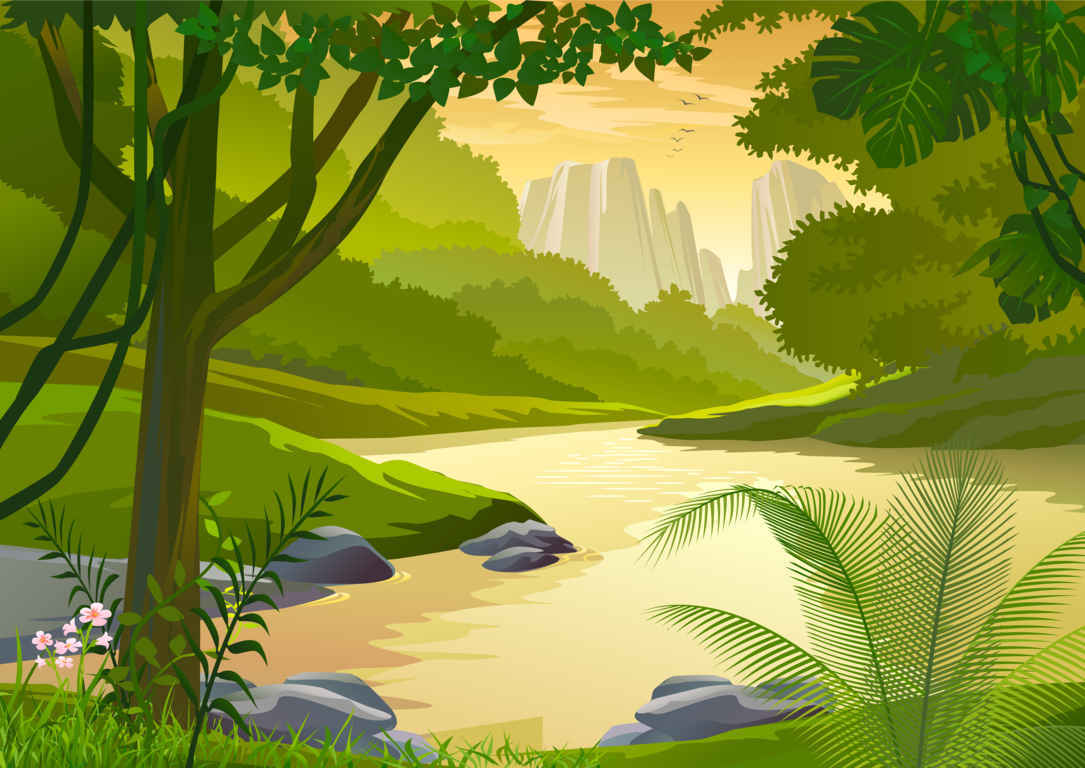 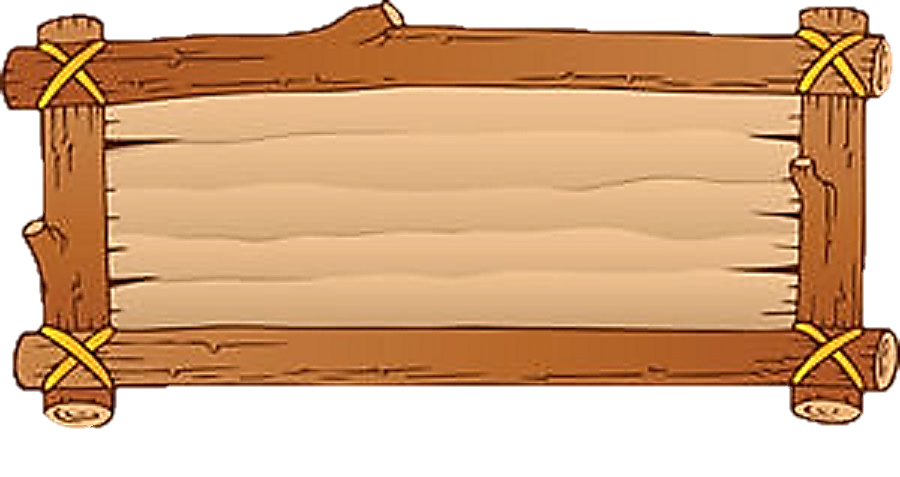 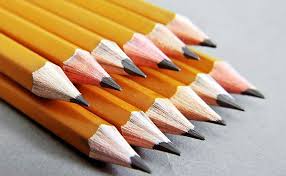 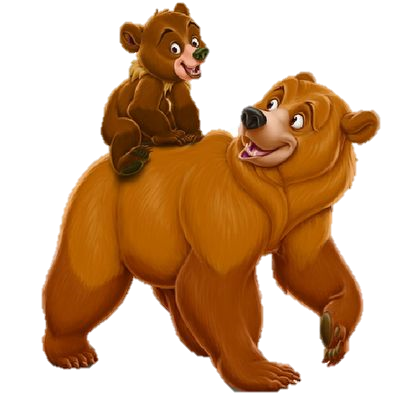 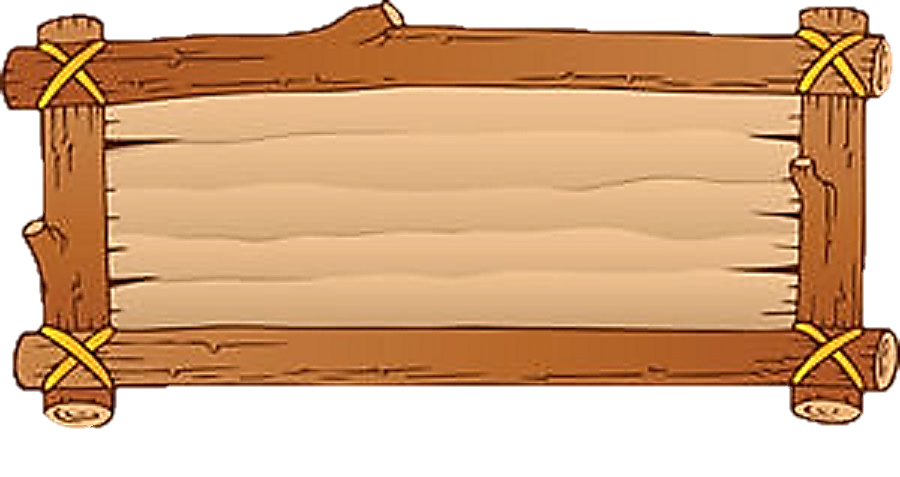 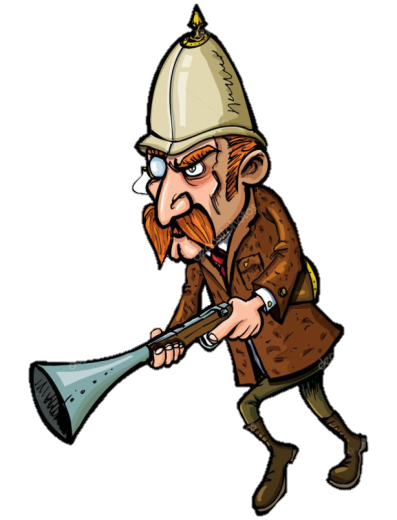 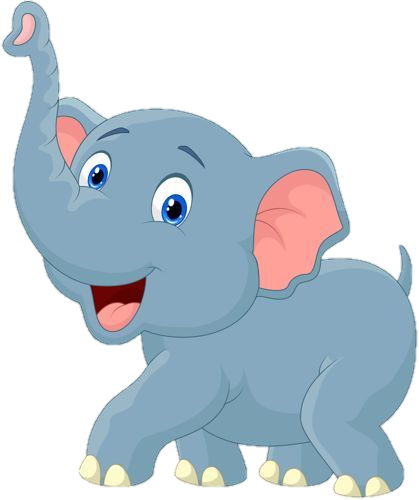 Nhọn hoắt
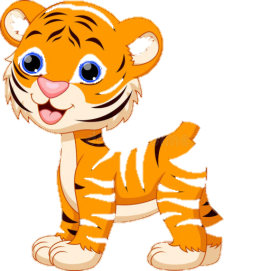 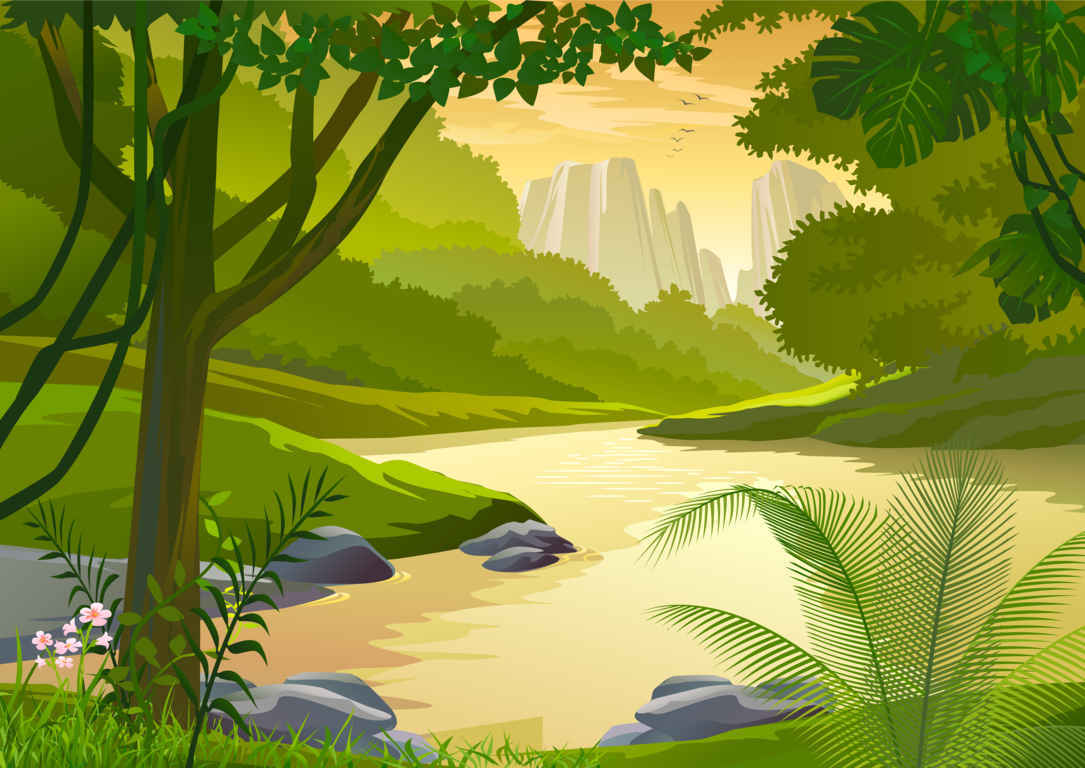 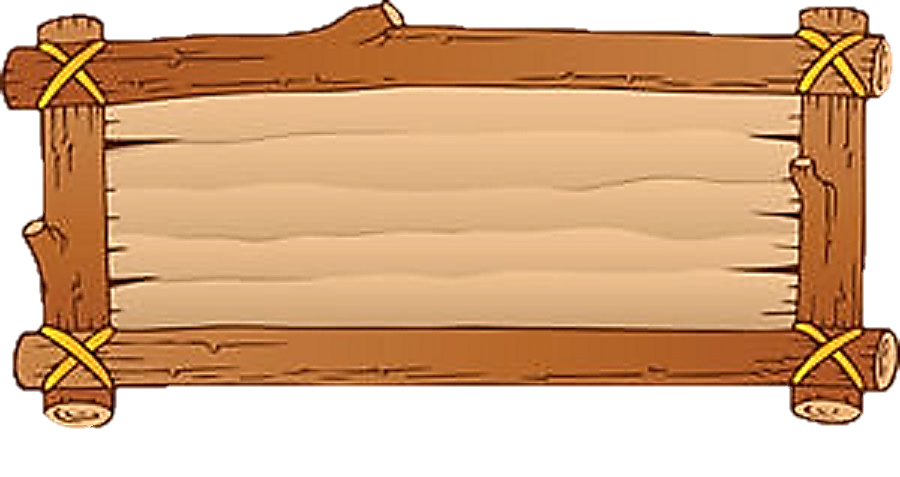 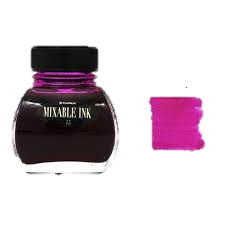 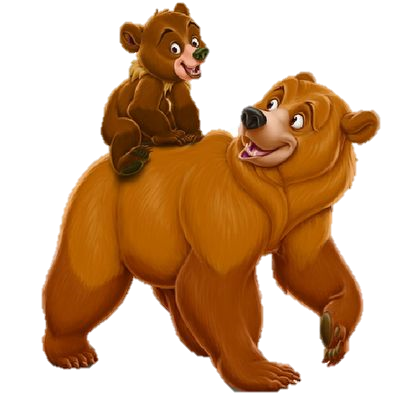 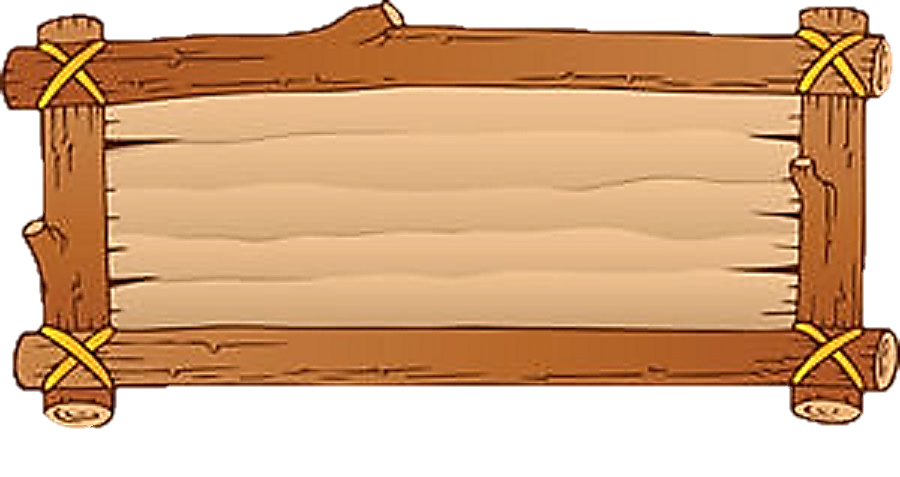 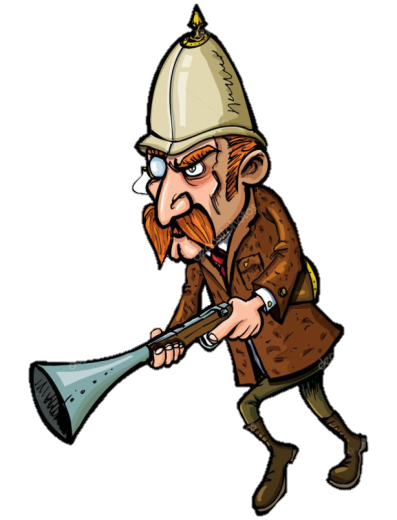 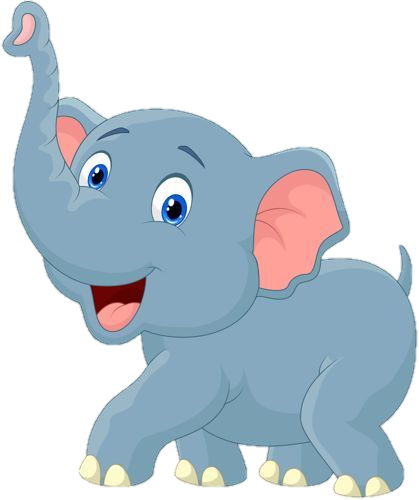 Tím ngắt
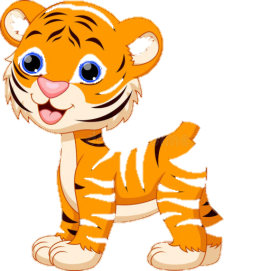 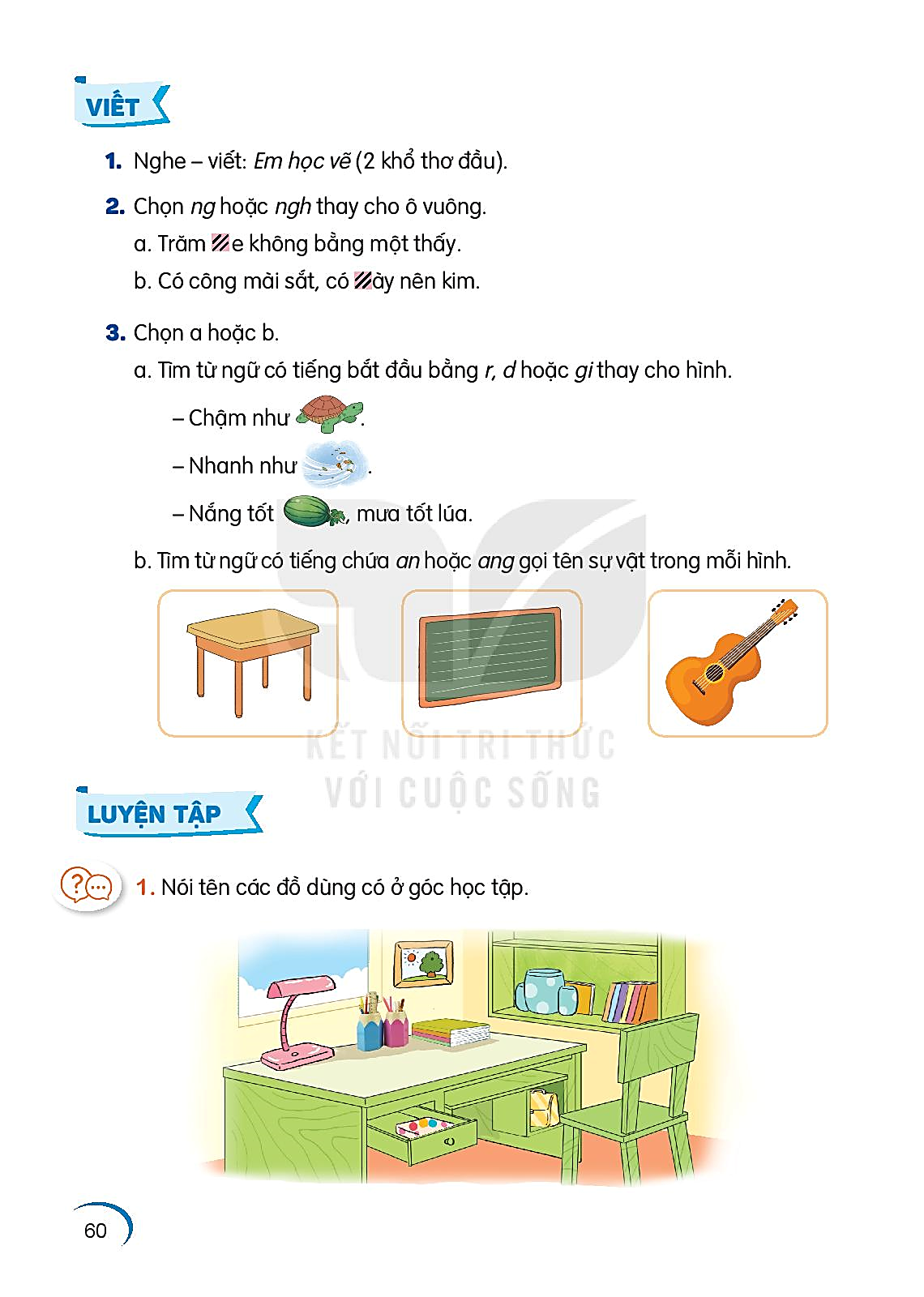 1. Chọn từ chỉ đặc điểm của mỗi đồ dùng học tập trong hình.
thẳng tắp
trắng tinh
nhọn hoắt
tím ngắt
Bút chì
Thước kẻ
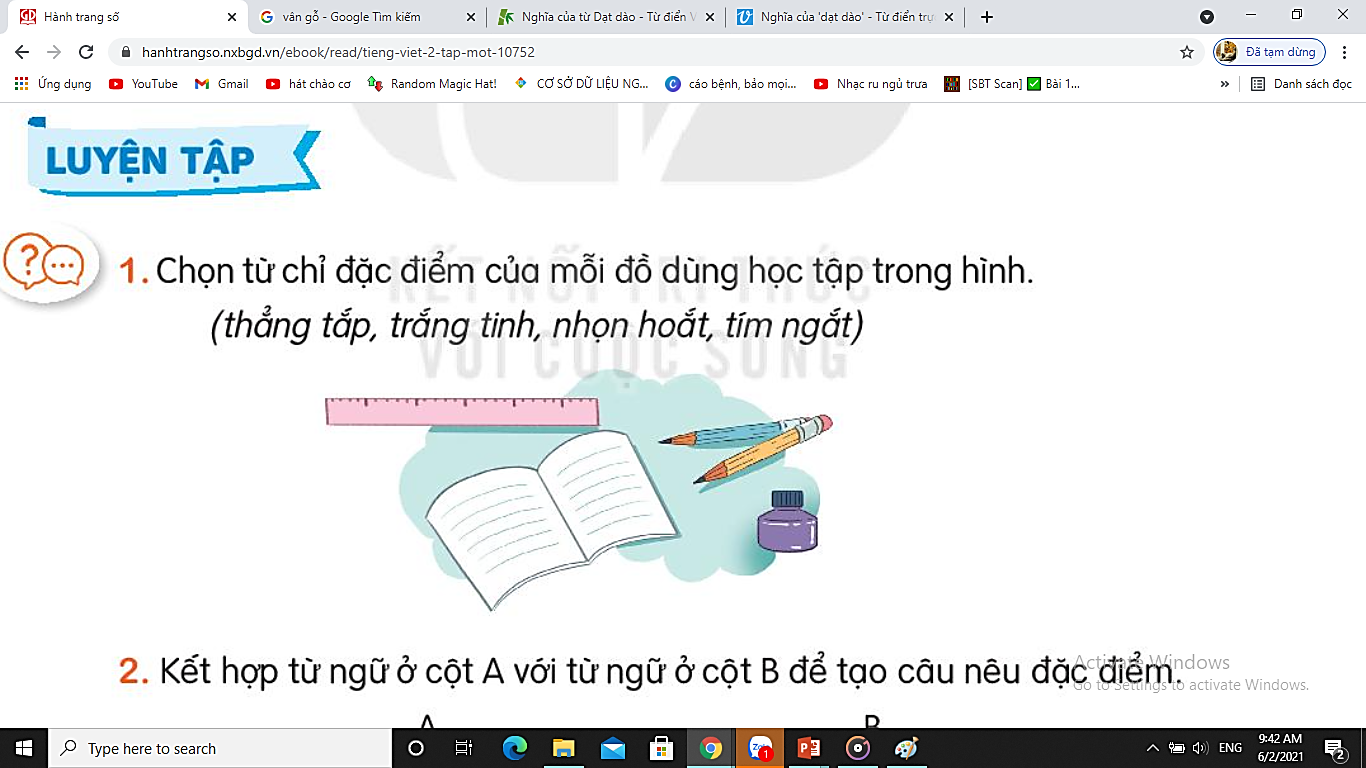 Lọ mực
Quyển vở
[Speaker Notes: Trò chơi]
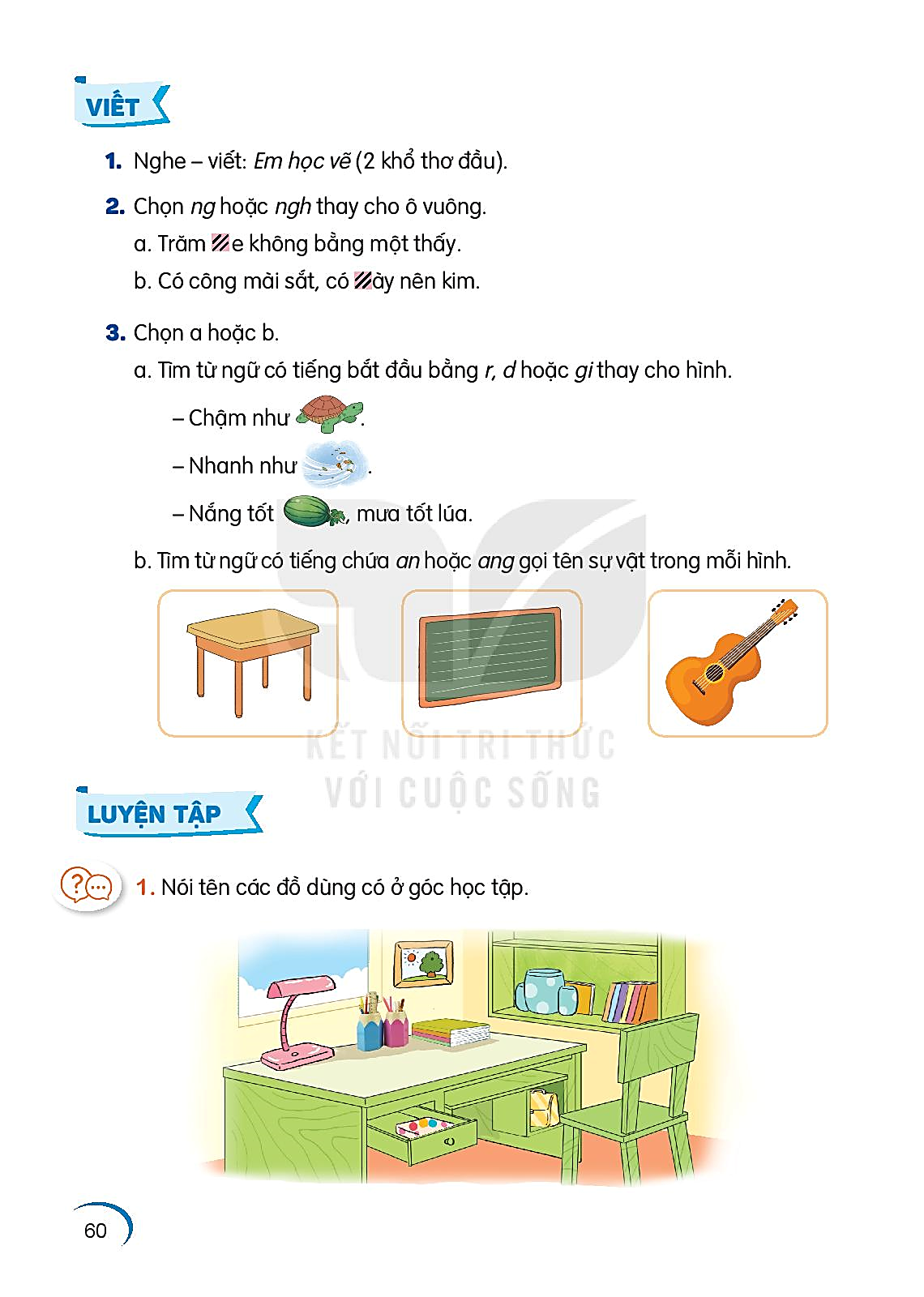 2. Kết hợp từ ngữ ở cột A với từ ngữ ở cột B để tạo câu nêu đặc điểm.
A                                                                 B
thơm phức mùi giấy mới.
ngăn nắp, gọn gàng.
nhỏ xíu như một viên kẹo.
Bàn học của Bống
Cuốn vở
Cục tẩy
[Speaker Notes: Cá nhân- chiếu]
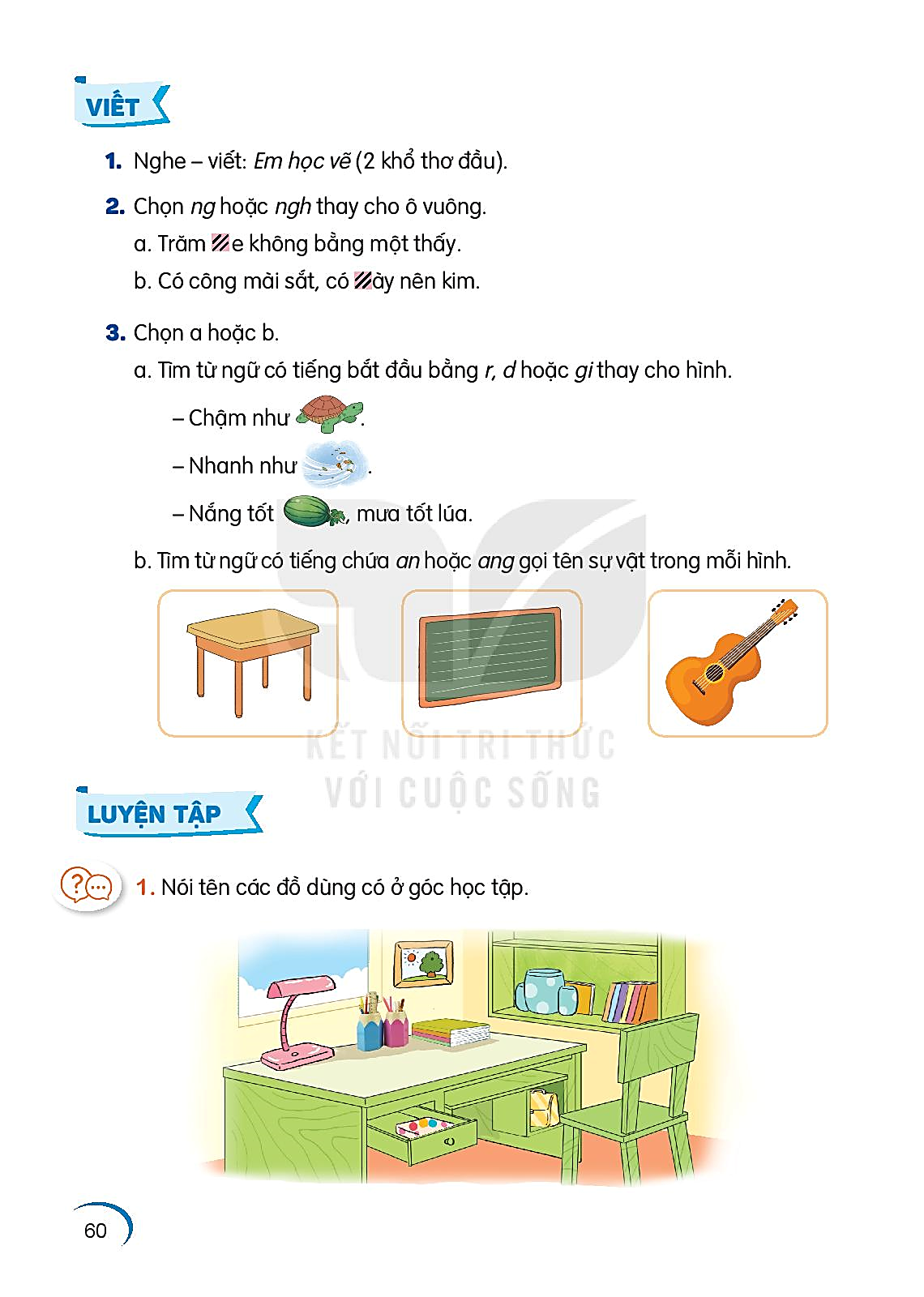 3. Chọn dấu chấm hoặc dấu chấm hỏi
Sách ơi thức dậy
Vở ơi học bài
Ô kìa thước kẻ
Sao cứ nằm dài
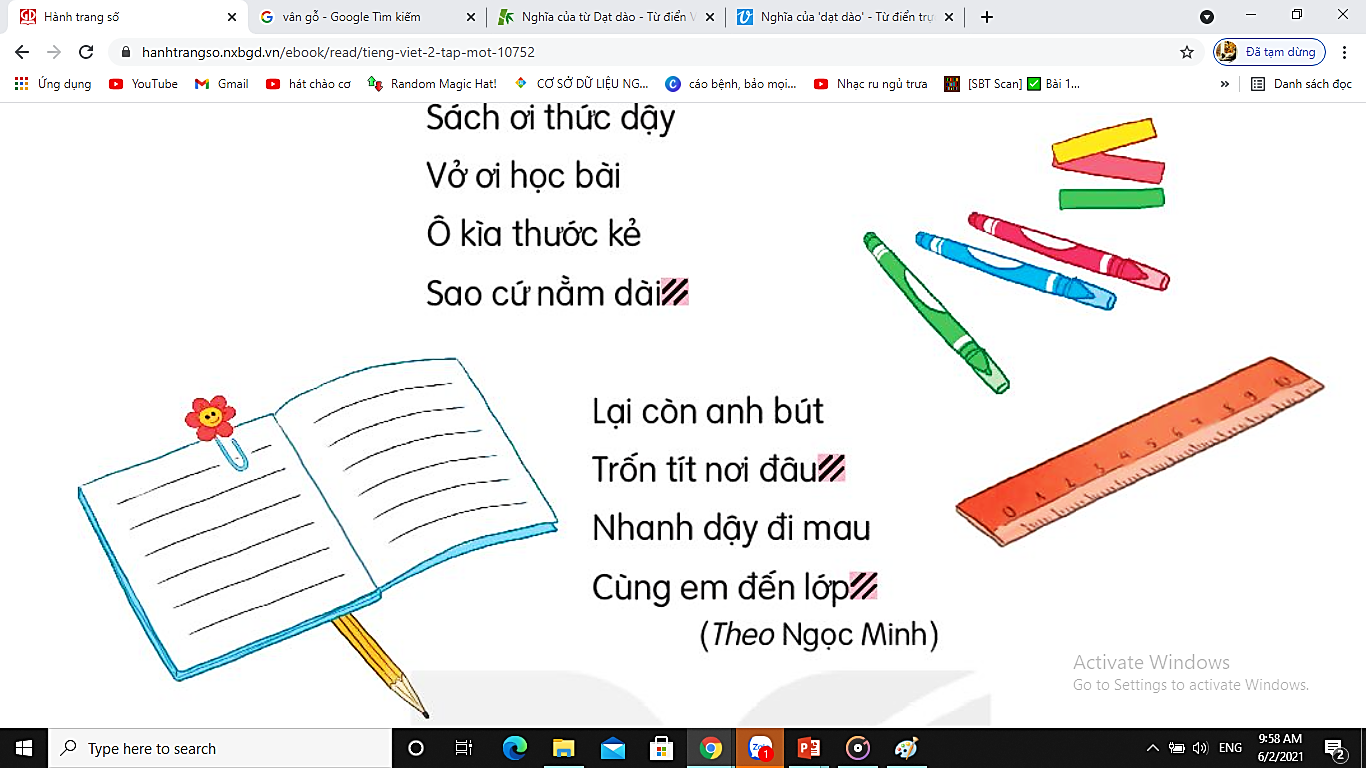 ?
Lại còn anh bút
Trốn tít nơi đâu
Nhanh dậy đi mau
Cùng em đến lớp
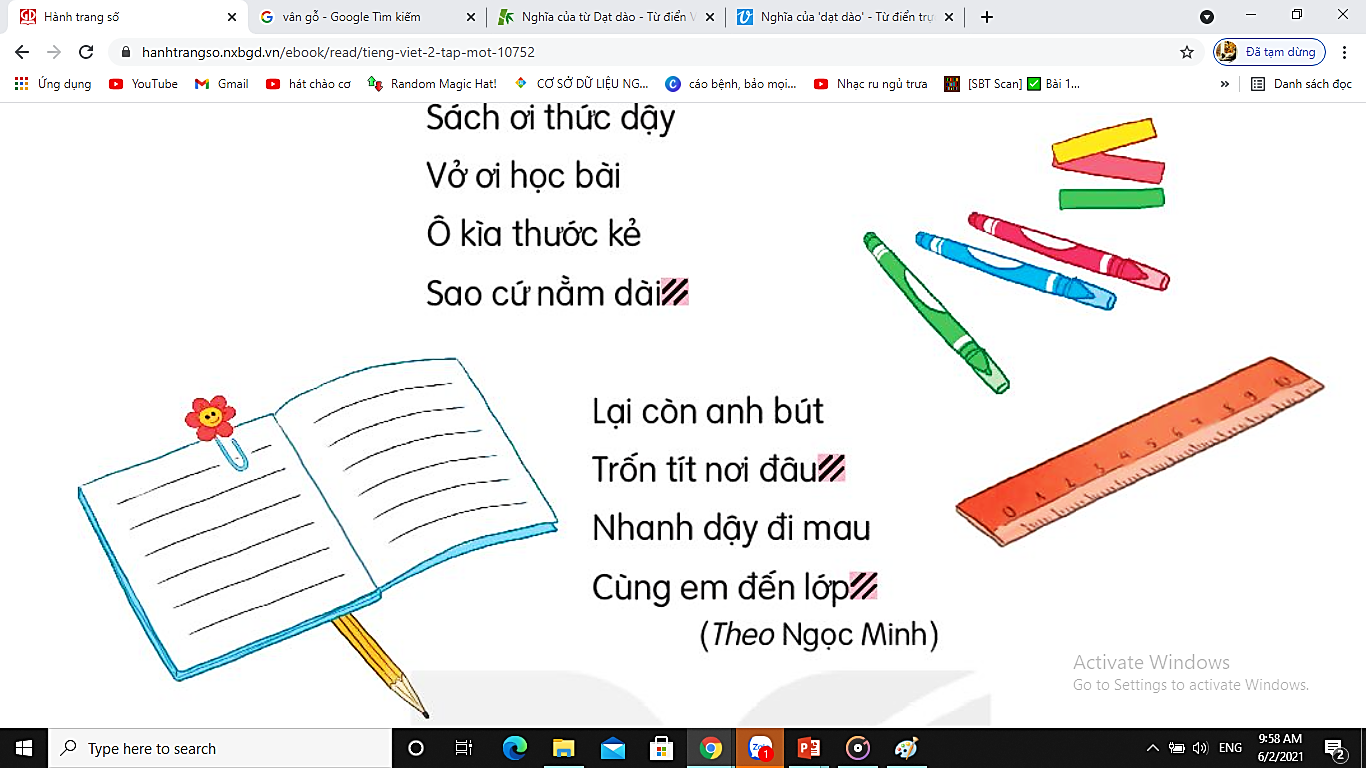 ?
.
[Speaker Notes: Nhóm 4 – gọi hs điều hành]
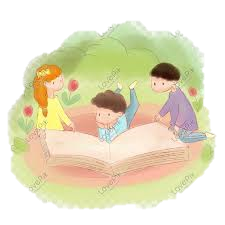 Mỗi trang sách một ước mơ
Trang giấy trắng phau 
Đón chào bạn trẻ
Chân trời mới mẻ
Nét bút nghiêng nghiêng
Đèn sáng từng đêm
Miệt mài chăm chỉ.
Luyện rèn ý chí
Tươi sáng tương lai
Học đi em ơi
Chân trời phía trước
Hành trang em bước
Có học mới nên.
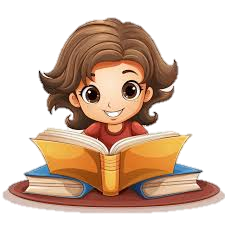 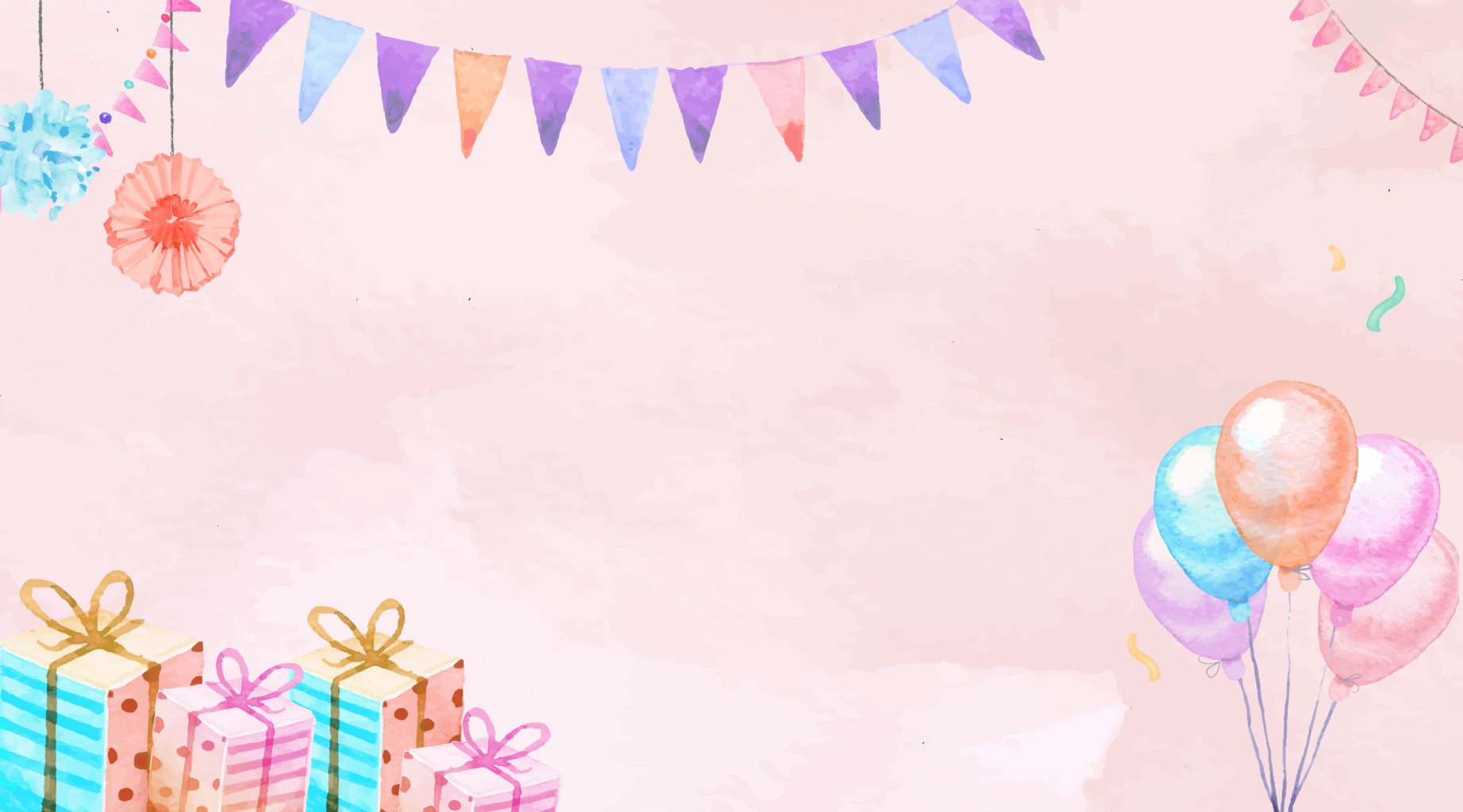 XIN CHÀO VÀ HẸN GẶP LẠI